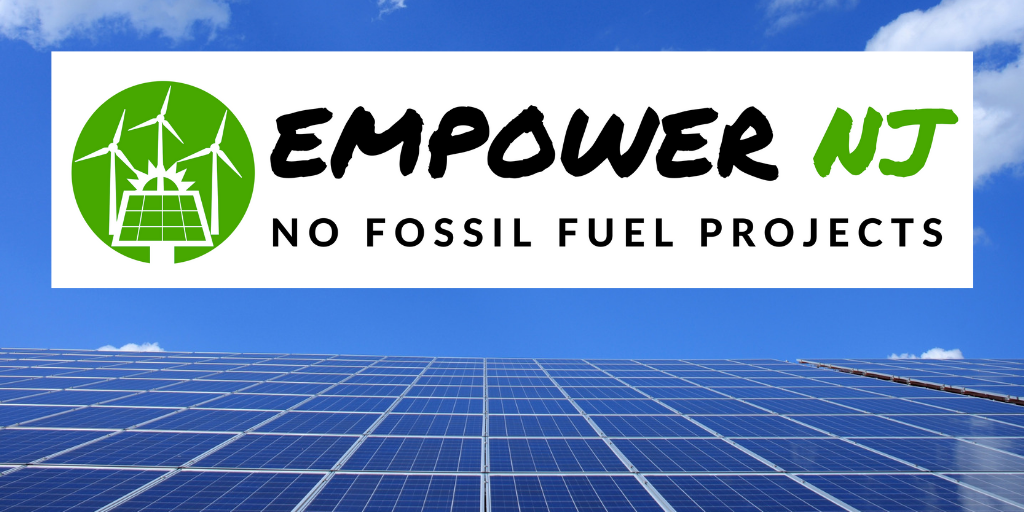 FIGHTING Climate Change in NJ: 
Urgent Case for a Moratorium 
on all Fossil Fuel Projects
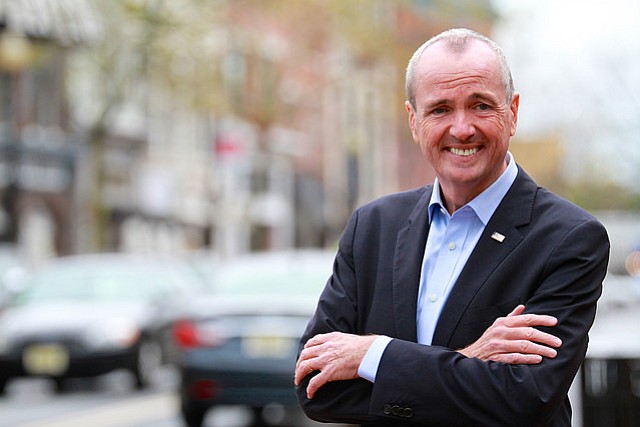 “The verdict is in. The world must act now to curb the cataclysmic effects of climate change.  In NJ, we set a path to 100% clean energy by 2050, signed sweeping clean energy legislation and are protecting our land & water.  Our children deserve nothing less.”    Governor Murphy, 11/24/18
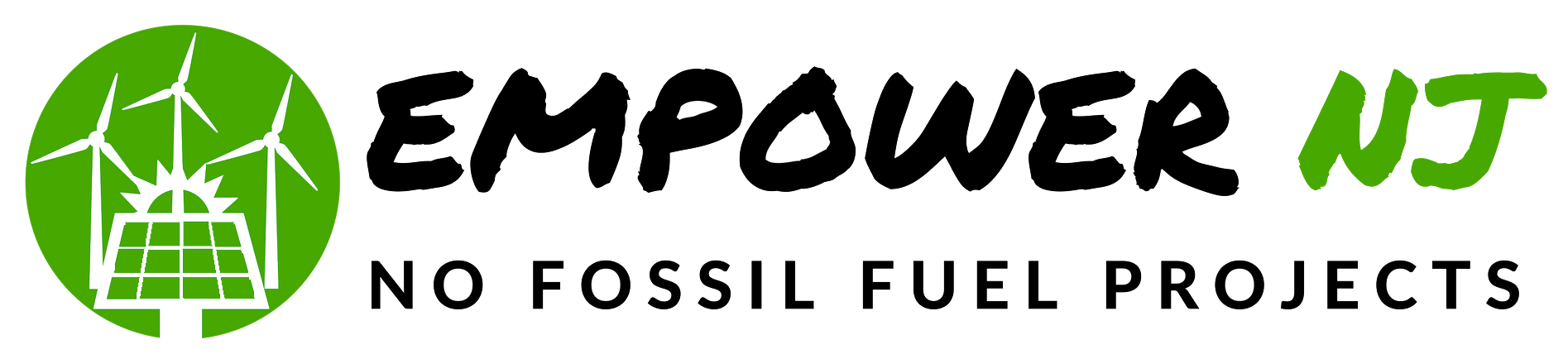 Climate Change is Accelerating
National Climate Assessment  (Nov. 2018)
100’s of billions in annual damage
10% of U.S. GDP at risk

IPPC Report (2018)
Many effects expected decades into the future will arrive by 2040 without 45% GHG reduction

NJ is Ground Zero
NJ (and Florida) have over 1/3 of commercial coast properties at risk

People recognize climate change is real
Over 85% of Democrats
Over 56% of Republicans
THE TIME FOR ACTION IS NOW!
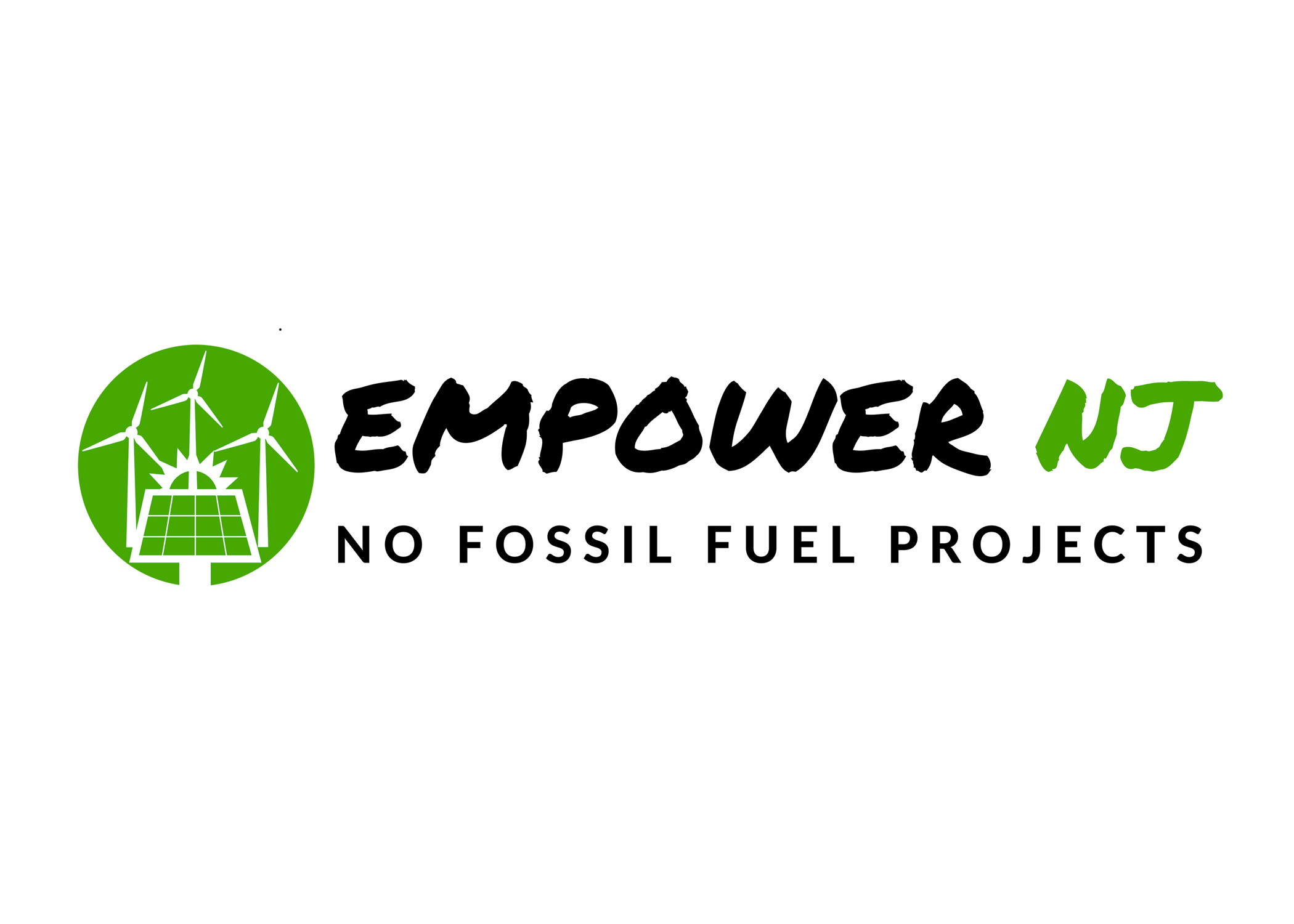 [Speaker Notes: The impacts of climate change are already being felt in communities across the country and will worsen as more frequent and intense extreme weather and climate-related events occur in the future. Impacts within and across regions will not be distributed equally. People who are already vulnerable, including lower-income and other marginalized communities, have lower capacity to prepare for and cope with extreme weather and climate-related events and are expected to experience greater impacts. 
If climate change continues unabated, the annual losses in some economic sectors are projected to reach hundreds of billions of dollars by the end of the century. These impacts include water resources, food production and distribution, energy and transportation, public health, international trade, and national security. There are five key messages for the Northeast: 1.less distinct seasons with milder winter and earlier spring conditions are already altering ecosystems and environments in ways that adversely impact tourism, farming, forestry, and other economies. 2.warmer ocean temperatures, sea level rise, and ocean acidification threaten ocean habitats, ecosystem services, and livelihoods. 3.major negative impacts on critical infrastructure, urban economies, and nationally significant historic sites. 4.changing climate threatens the health and well-being of people in the Northeast through more extreme weather, warmer temperatures, degradation of air and water quality, and sea level rise. 5.adaptation to climate change is already underway in this region.]
Administration Inaction to Date
GHG emissions remain unregulated despite authority under:

Clean Air Act (Title V)
NJ Air Pollution Control Act
NJ Global Warming Response Act

No rules to achieve EO 28 goals

No new appointees to Pinelands and Highlands regulatory bodies

Offices of Climate Change and Climate Adaption & Mitigation remain closed
Many changes only require the Governor’s action
13 Fossil Fuel Projects
Pipeline and Compressor Stations

PennEast Pipeline
Northeast Supply Enhancement Pipeline
South Jersey Pipeline
Southern Reliability Link Pipeline
Garden State Expansion Project Compressor
Gateway Expansion Project Compressor
Rivervale South to Market Pipeline
Lambertville Expansion Compressor

Power Plants

Meadowlands
Phoenix Energy Center
BL England
Keasbey Energy Center
Sewaren 7 (went into service in mid 2018)
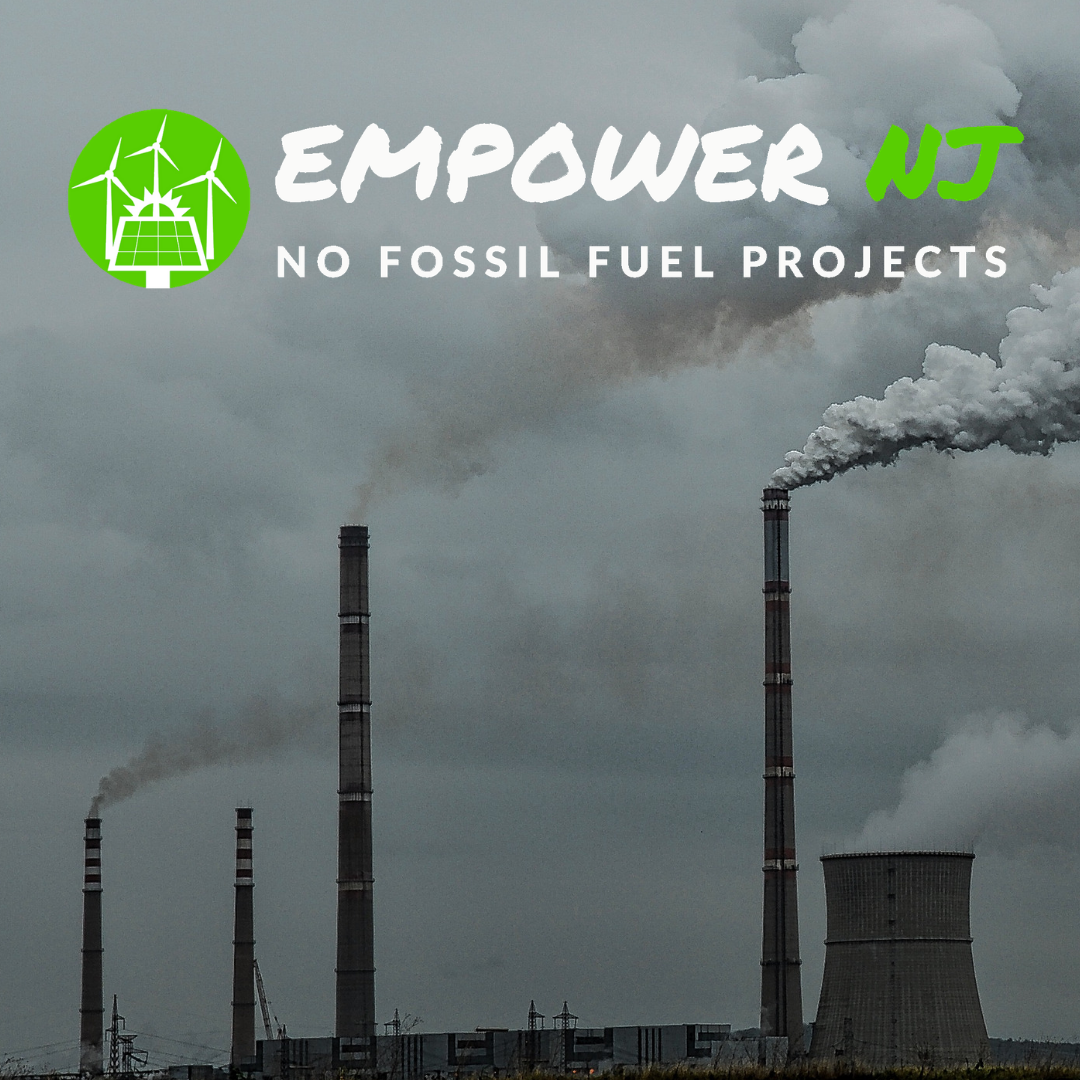 MORATORIUM
Immediate moratorium on all new fossil fuel projects

During moratorium the Administration, Legislature, DEP and BPU
Develop rules, procedures and laws to regulate and reduce GHGs
Governor Murphy and the Administration have the authority to act but have shown no interest in doing so
Utilize authority under Clean Air Act, GWRA and NJ Air Pollution Control Act (DEP declared CO2 an air pollutant in 2005)
Enable DEP to reject permits for projects that would cause NJ to exceed its GHG limits
Develop specific annual plans to meet GHG commitments

Administration looking at the legal issues
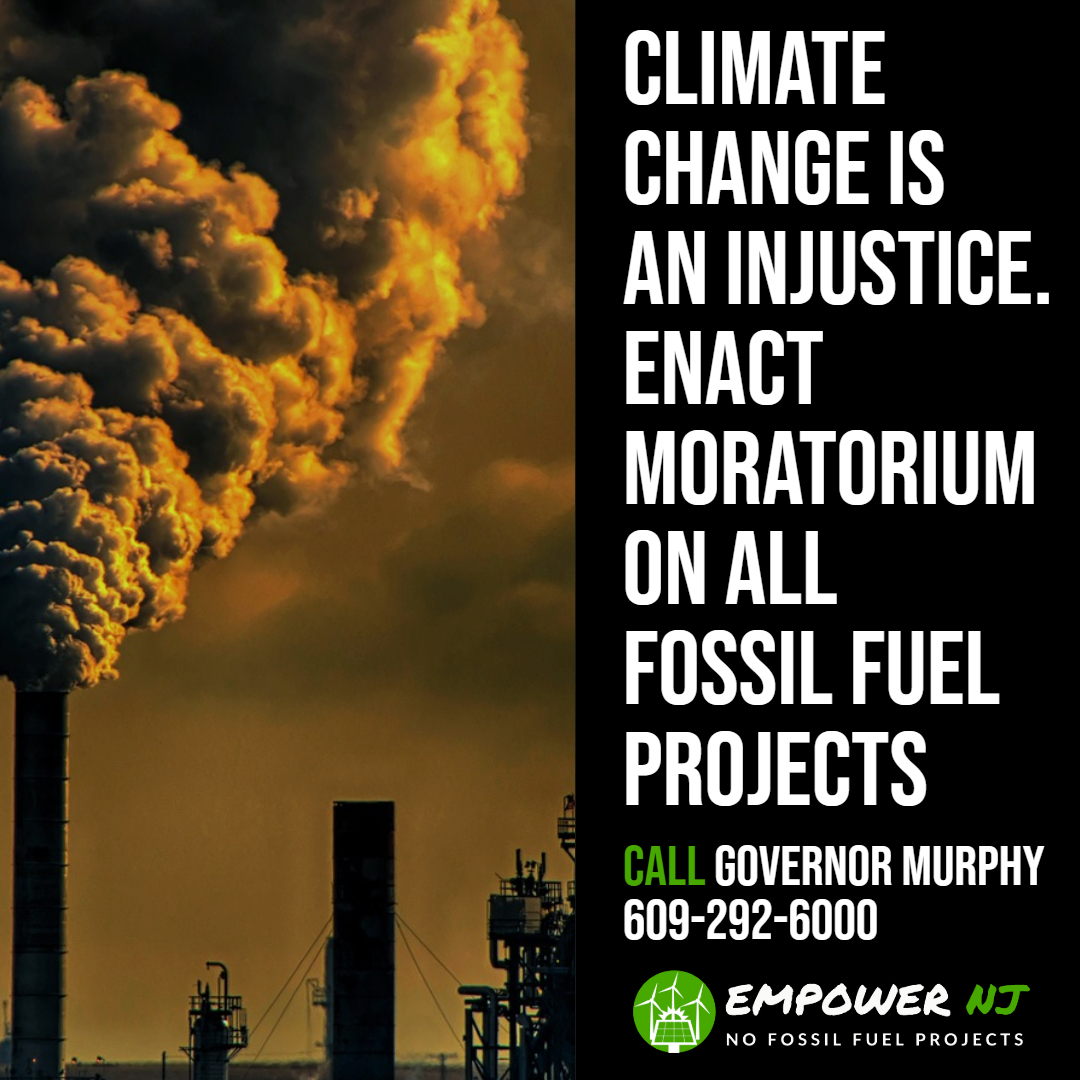 NJ Moratorium Precedent
NJ has a history of putting in place moratoriums in order to deal with an environment problem until it issue is resolved. 
Governor Byrne put a stop on all development in the Pinelands until the Pinelands Act was passed. 
Governor Kean put a moratorium on filling in freshwater wetlands to protect us from flooding until a wetlands protection law was passed. Kean also put a moratorium on development projects until sewer plants were upgraded to protect clean water. 
Governor Florio put a moratorium on all new incinerators and stopped them under construction to protect our air quality from toxic emissions.
It’s time Governor Murphy follows his predecessors and puts in place a moratorium.
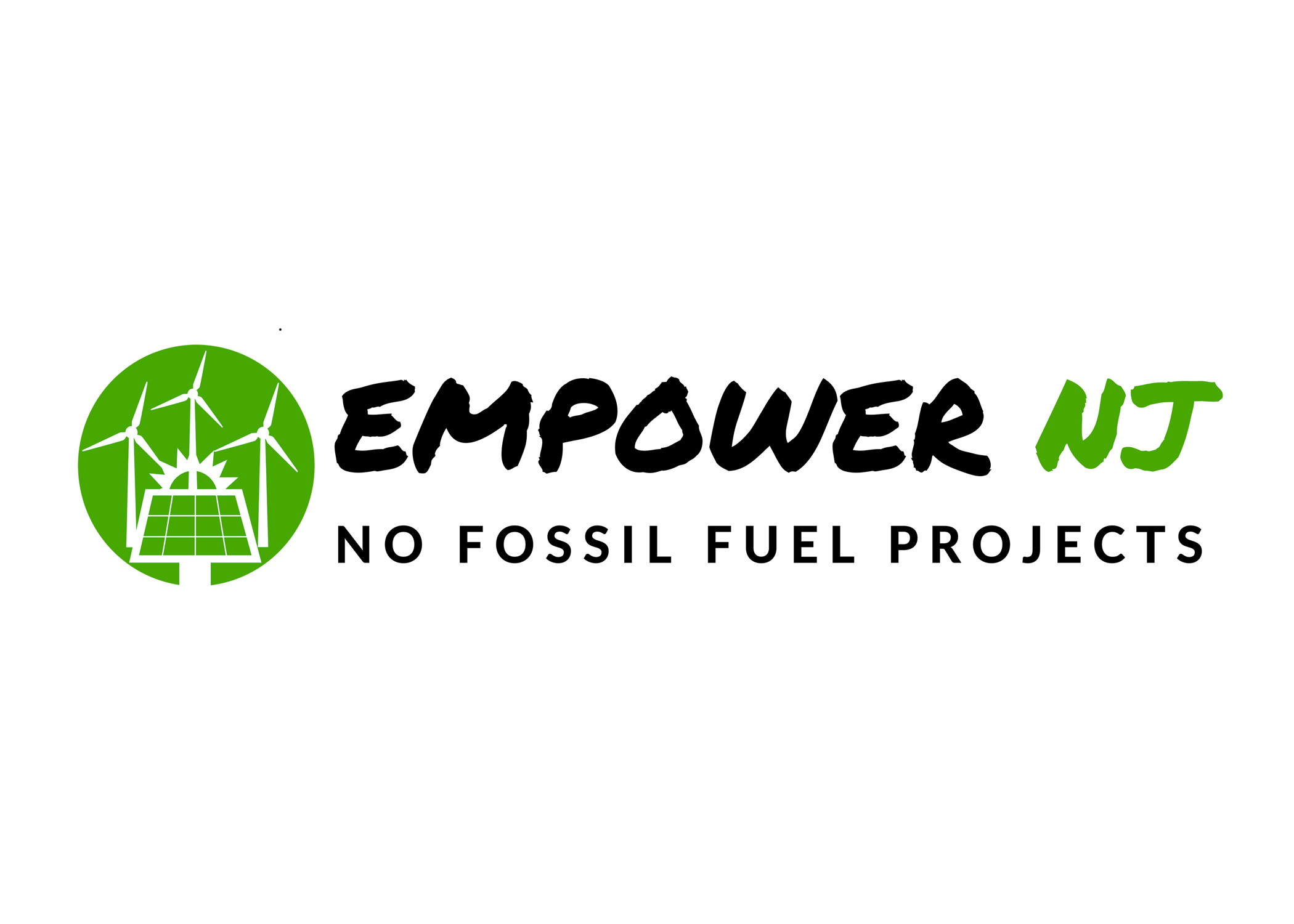 Other Actions During Moratorium
Revise DEP policies on ozone credits
This one action would likely stop all new power plants

Update DEP rules on air deposition

Require realistic renewable energy alternatives

Remove cost cap on renewable energy

Reverse Christie rollbacks of water regulations

Appoint new members to Pinelands Commission and Highlands Council to protect resources

Create strong green jobs program
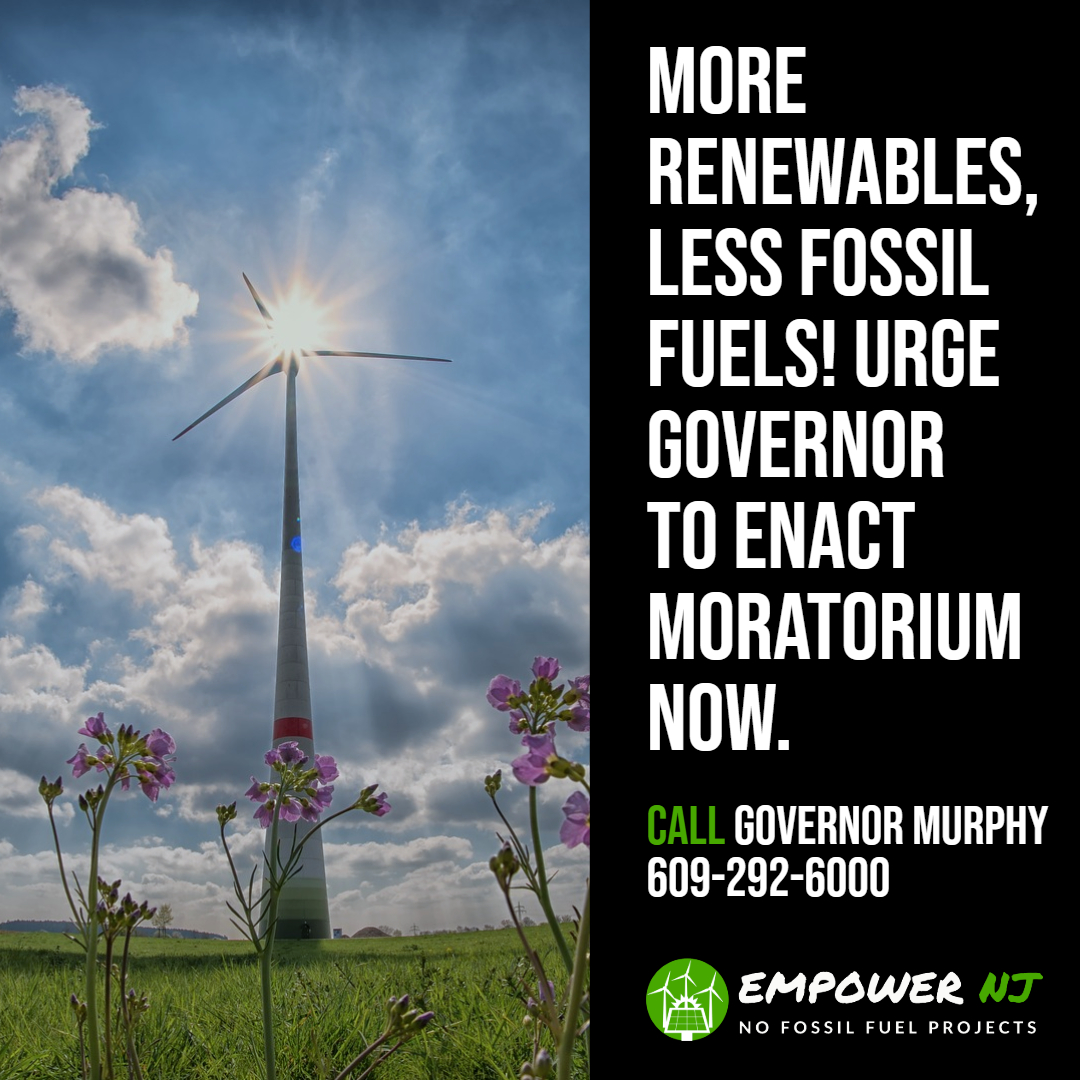 GHG Impact from New Projects
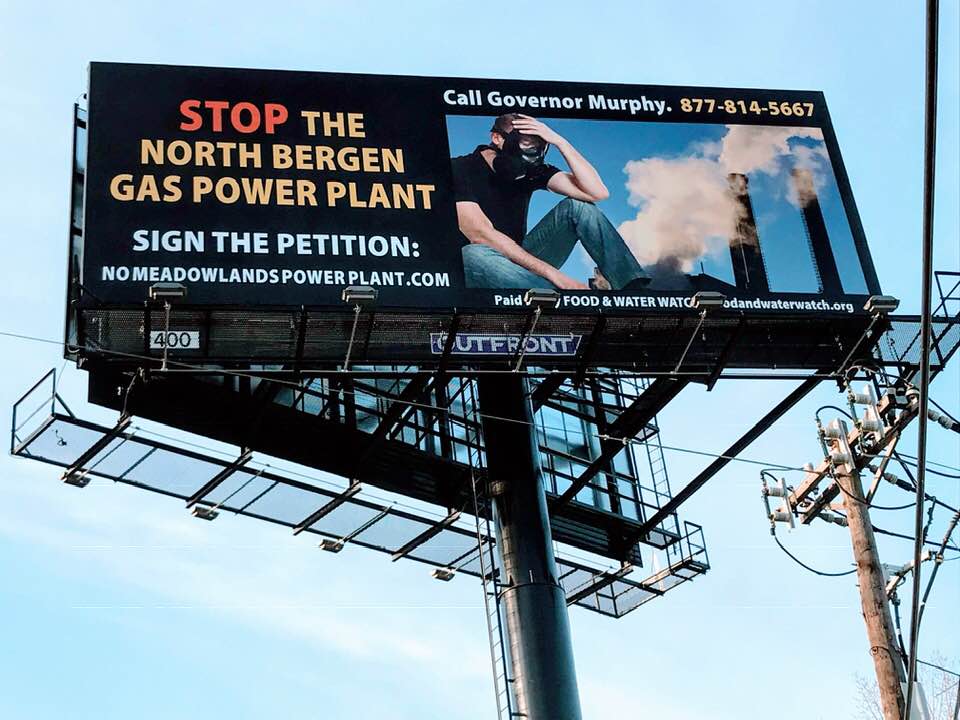 Baseline emissions:
NJ total GHG emissions – 100MMt/yr
NJ power plant GHG emissions – 18.6MMt/yr
13 projects net new emissions:
32MMt/yr* total - an increase of 32% in total GHG emissions
14.2MMt/yr - power plant consumption (included in above number) – an increase of 76% in total power plant GHG emissions
43.3MMt/yr – full methane lifecycle (NJ and PA)
“If you find yourself in a hole, stop digging.”  Will Rogers
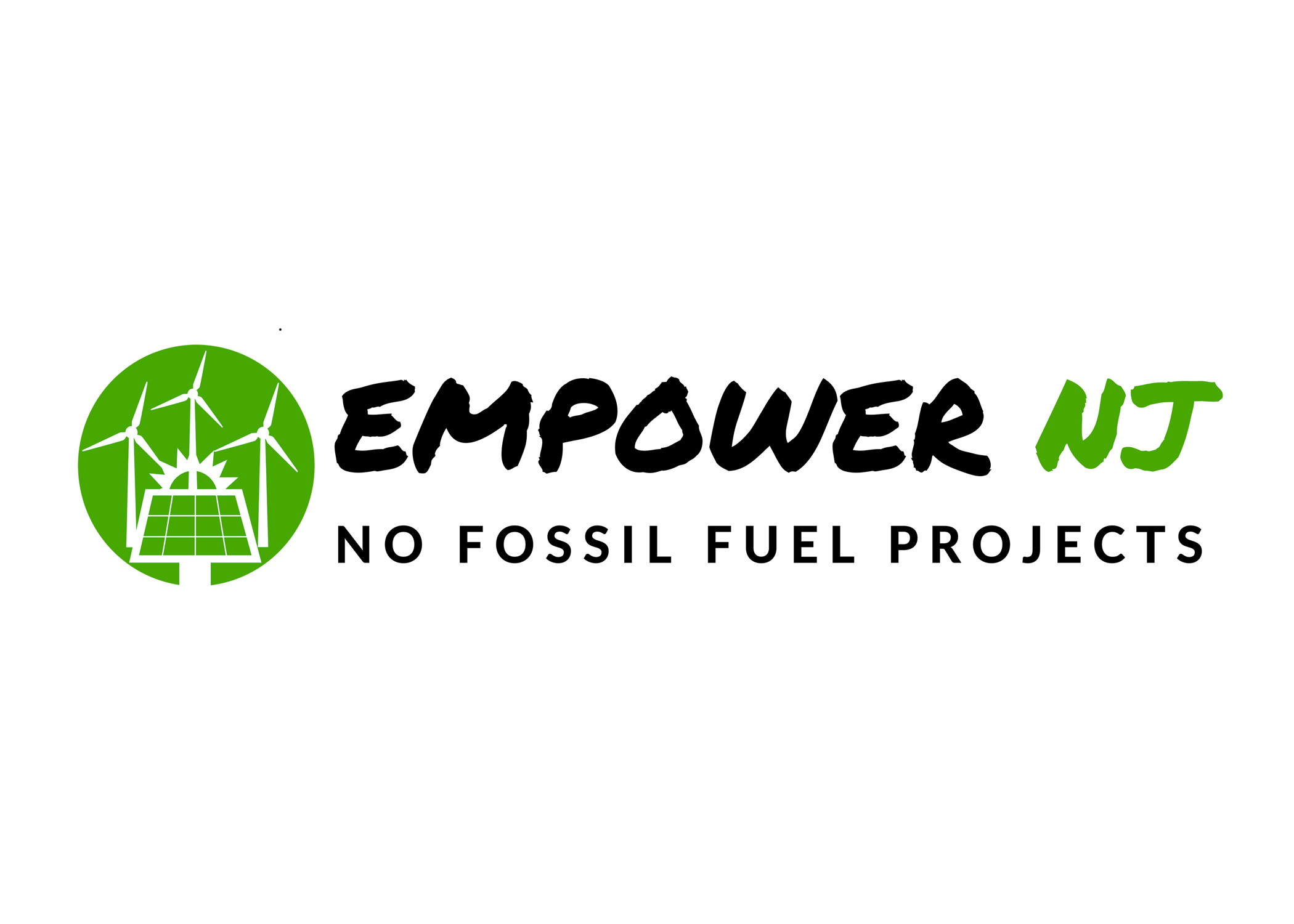 *Million Metric tons per year
Strategic Importance of Stopping New Gas Projects
“Natural” gas consists mostly of methane

Leaks at all stages of life cycle
2.6% to 4.1 %of total volume from extraction to consumption (fracked gas)

86 times more potent as GHG than CO2 in 20 yr. timeframe

Fracked gas is worse for climate change than burning coal
67% of all gas in 2015
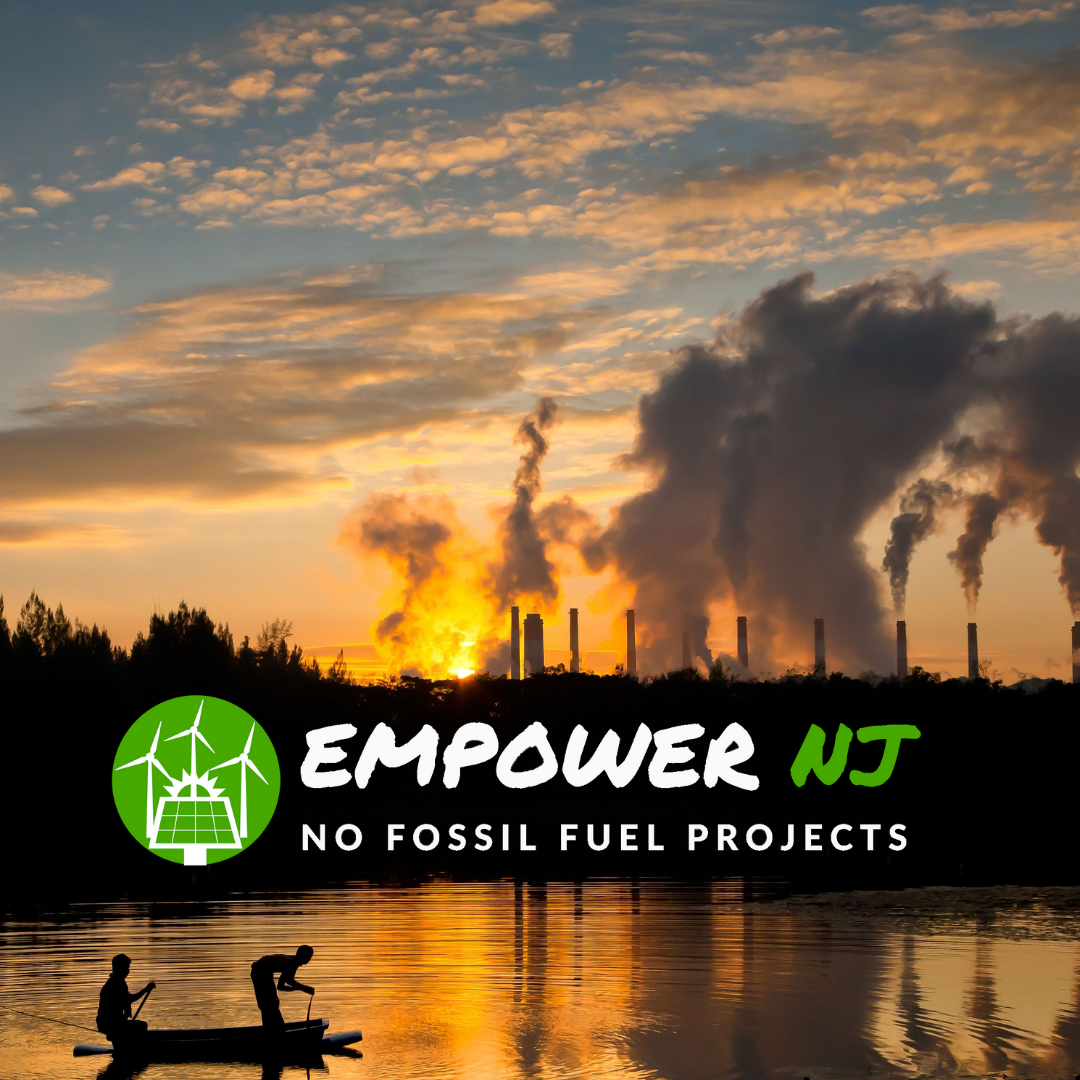 Health Impacts
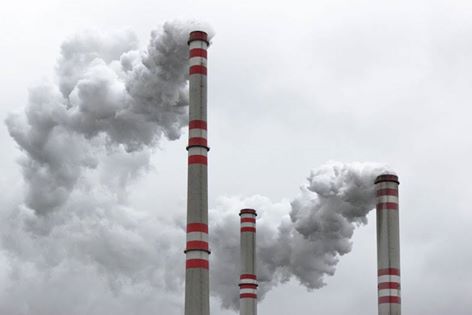 Compressor stations and power plants emit many Hazardous Air Pollutants (HAPs) and ozone precursors. Environmental Justice communities are particularly susceptible.

HAPs include:  
carcinogens, NOx, SOx, particulate matter, CO2, CO, VOCs

Health impacts include : 
neurological, cardiovascular and respiratory disease (asthma, COPD), cancer, birth defects, premature death and many other diseases such as dementia and stroke

Statistics linking ozone, in particular, to premature death are well known.

A 10 ppb rise in smog increases daily mortality rate by 0.5%.

Gas projects have lifetimes of 30 to 40 years during which time and beyond, impacted residents will have increased hospital stays, loss of work time, increased health care costs and increased rates of premature death.
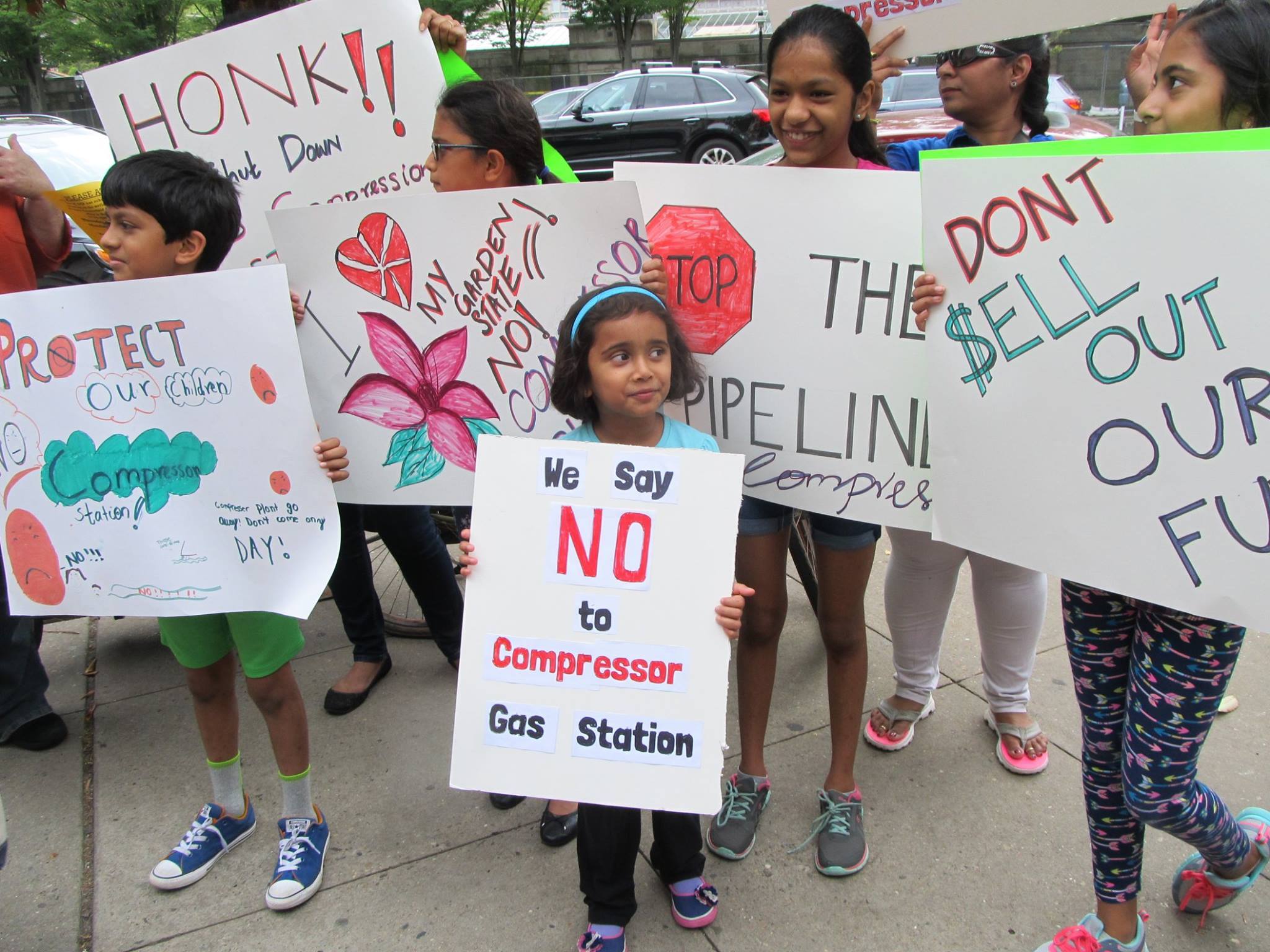 Allowing unnecessary power plants is morally unconscionable
Green Energy Jobs
Clean electricity jobs outstrip fossil fuel five to one

Energy efficiency, solar, wind, alternative vehicles
Transition to 100% renewable in NJ for all needs would create over 134,000 jobs
Nationwide reduction of GHGs by 80% by 2050 would produce more than 550,000 jobs each year

Given union focus on new fossil fuel jobs the Administration must create a strong green jobs program including training, placement and guaranteed transition for fossil fuel workers.
Green job growth will exceed that of fossil fuels 
Instead of union opposition to cutting fossil fuel jobs imagine union demands for more green jobs
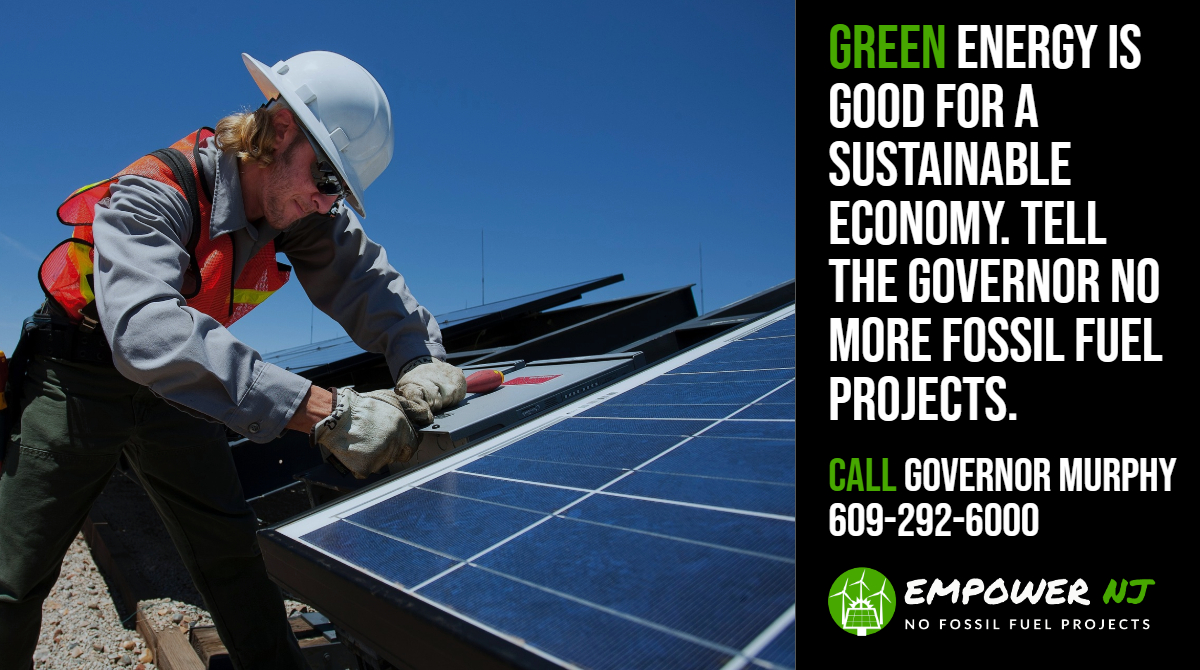 What Can I Do?
Contact Governor Murphy at:

Email:constituent.relations@nj.govPhone: 609-292-6000
Contact your state legislators

Sign our petitions at:
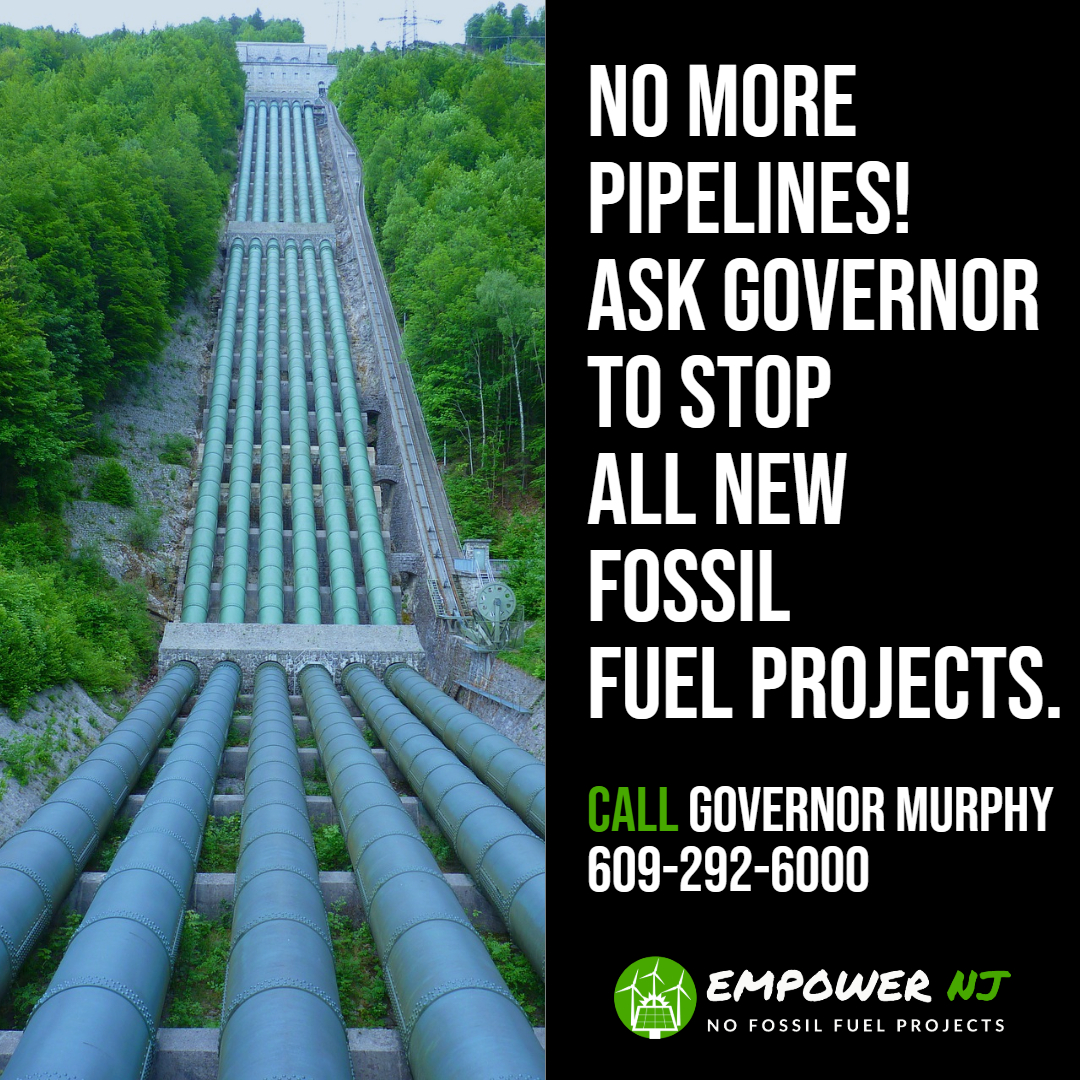 www.empowernewjersey.com
Get Social!
Social Media:Moratorium Mondays!
Every Monday we call Governor Murphy!
Facebook: https://www.facebook.com/events/2118615954892331/
#MoratoriumMondays
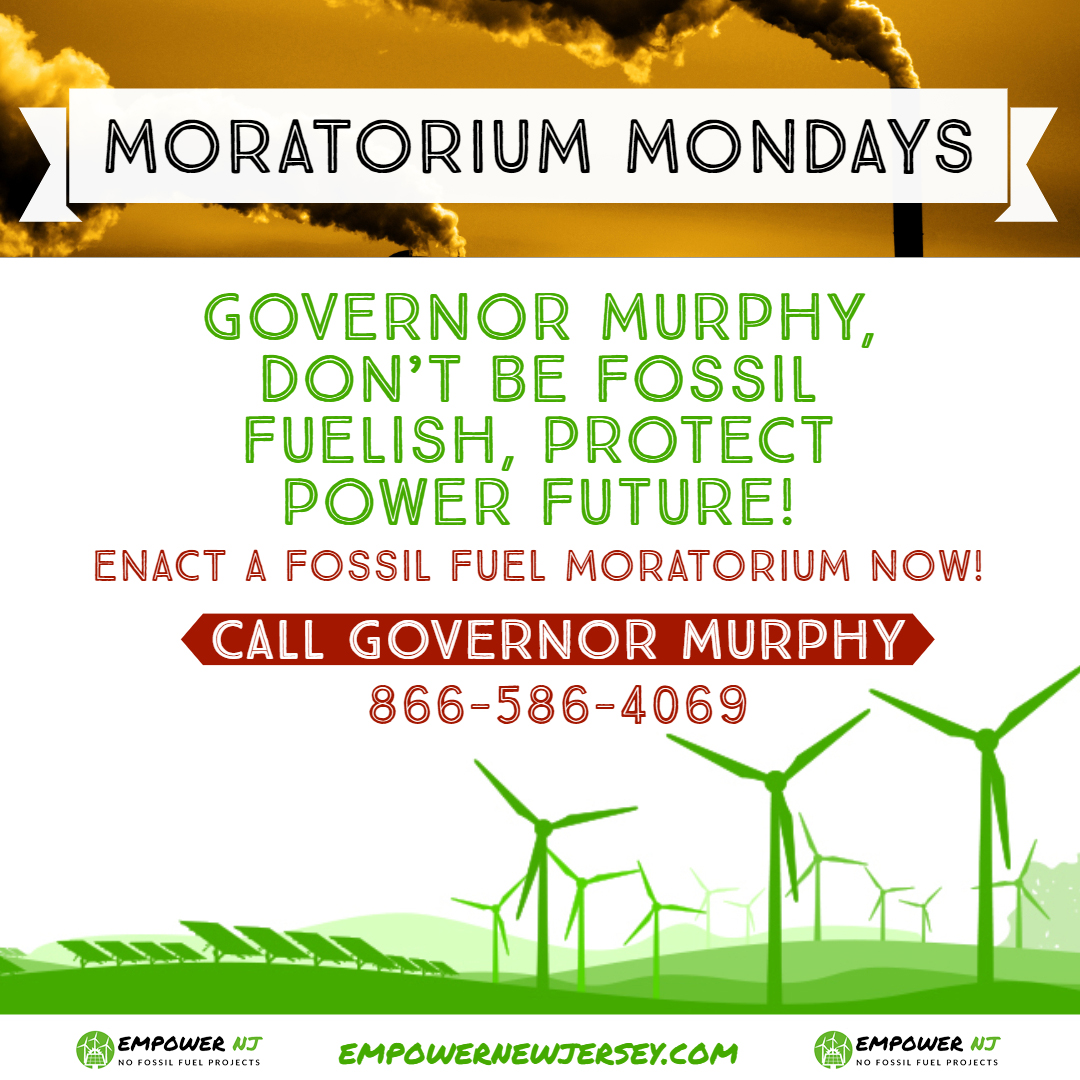 Resources
Empower NJ Website:
	www.empowernewjersey.com

    	Read our new report 
     	and share it widely!

	Watch the website and Facebook Page for Forums and upcoming events: https://www.facebook.com/events/278062159579793/
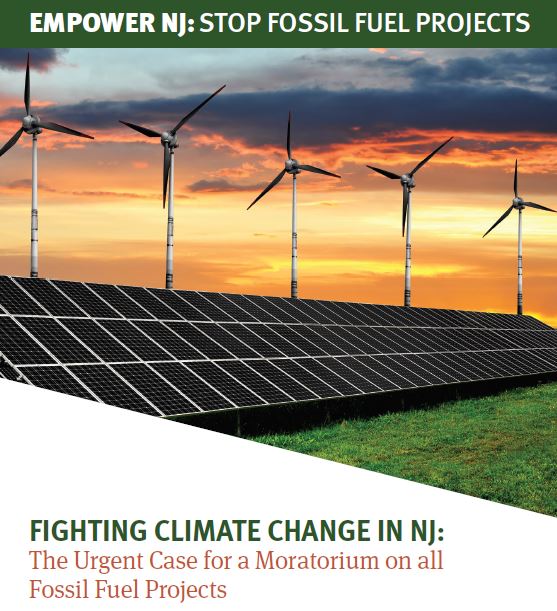 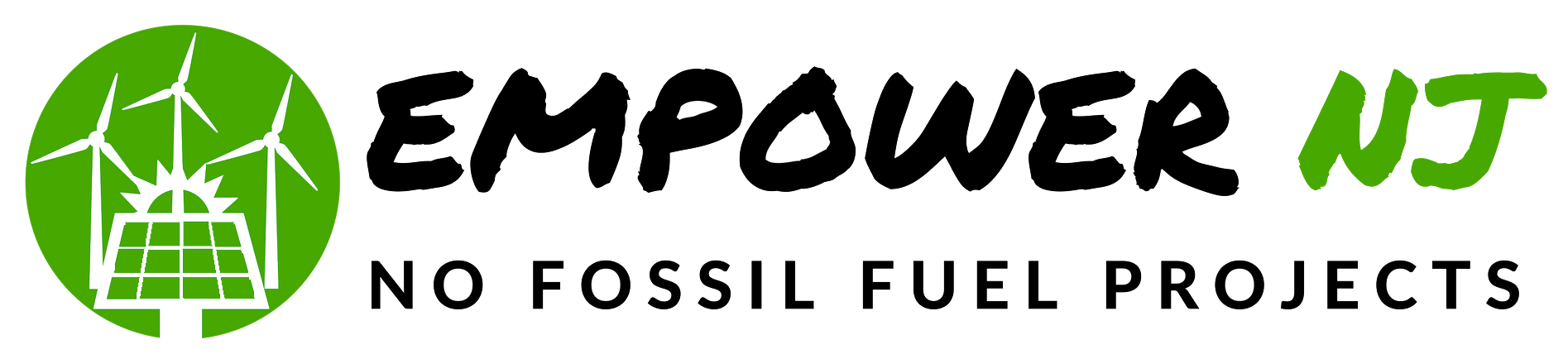